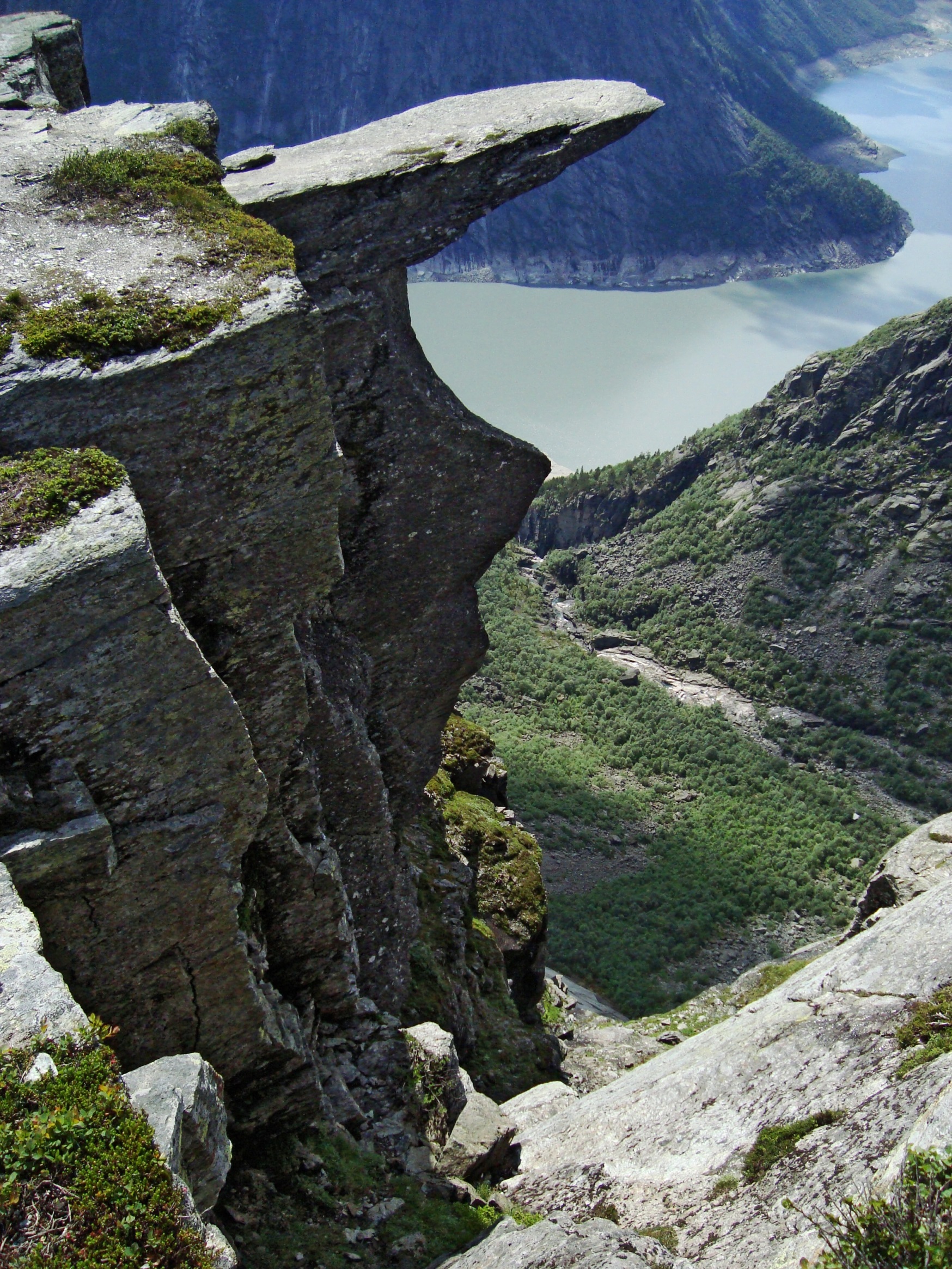 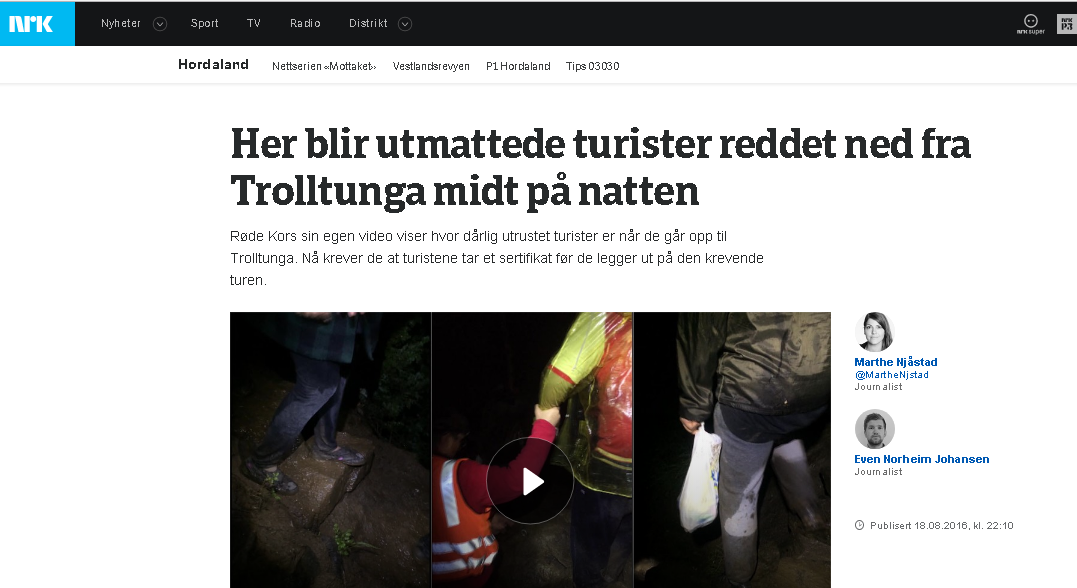 Oppdrag
Odda kommune trenger hjelp til å veilede turister som har tenkt å gå til Trolltunga. 
Dere kan fremstille deres bidrag som film, brosjyre, plakat eller i et annet format.